Connecting with TU Students
in this Strange New World
[Speaker Notes: Celebrate TU Successes
This why you should recruit TU students

Wall Street Journal - #1 public Univ in MD and #2 overall (public & private)

NSA – Once again TU has earned this designation]
Student Engagement & Recruitment
Making Handshake Work for You
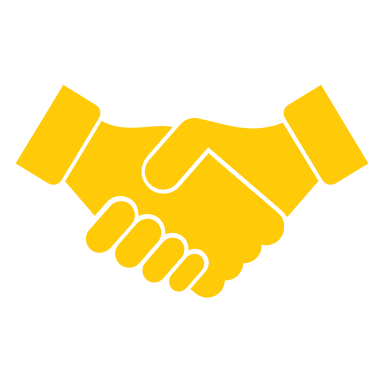 Post jobs and internships
Curate a stellar brand page
Connect with students directly
Learn about special events 
Host a hiring day in the Career Center
[Speaker Notes: Handshake is a great way to recruit early talent
This is the main platform where students go to find opportunities
Handshake also allows employers to view student profiles and reach out directly 

Create a stellar profile page; show students why your company is unique

Make sure your company account is linked to TU to see all of our career events; only a small number of your members are engaging this way]
Building Brand Awareness
Posting jobs & internships on Handshake Attend student networking events 
Attend fairs and other events
Become a Career Center partner – offers additional student engagement opportunities
Connect with the Career Center on LinkedIn and Instagram
[Speaker Notes: Everything discussed contributes to brand awareness
Close to half of the Forum’s members are posting jobs & internships on Handshake]
Opportunities for Engagement - Spring 2025
Mega Job & Internship Fair - March 7th
CIS Speed Networking Competition, host Bit Brothers – April 8th 5 pm
Job Shadowing  
Biotech Day - April 11 
Tabling
Information Sessions
On Campus Interviewing
[Speaker Notes: Job Shadowing - undergraduate students of all class years the opportunity to explore potential career fields by experiencing a “day in the life” of an industry professional Takes place during spring break March 
Tabling – several high traffic locations are available 
Information Sessions – We can arrange info sessions (virtual, in person or hybrid) 
On Campus Interviewing also referred to as Hiring Days – this is popular following a fair; interview rooms are available and provides a convenient option to interview students in person]
Opportunities for Engagement – Fall 2025
ASRM Fair
Fall Career and Internship Fair
AML – The Applied Math Lab Contact – Dr. Alexei Kolesnikov akolesnikov@towson.edu
[Speaker Notes: AML -  looking for a sponsor company. They present students with a math related research project.]
Mentoring
Scholarship Recipient Testimonials

Gen Z Worker/Recent College Graduate Job Readiness 

Expanding Mentoring Reach
Testimonial snippets….
“The scholarship is very beneficial, not just in terms of monetary value, but also the knowledge and experience I've gained through the 2 forum meetings that I've attended during the Fall semester. “

“I learned a lot about the tech industry from the perspective of C-level executives that I otherwise wouldn't have able to learn from the internet, such as the effect of using LLM's on the workplace and the cybersecurity risks that come with it.”
Testimonial snippets cont’d…
“I was also grateful to have the opportunity to have a chat with important people in the company and to hear their thoughts and opinions on a lot of things that I was curious about, but at a personal level.”

“Overall, continuing to invite students to these forums would be my recommendation and possibly give out pointers for future recipients with navigating conversations with C-level executives as it can get intimidating.”
Testimonial snippets cont’d…
“Excitingly when I was in the program, we were able to access a list of potential internships at some of the member companies. Didn’t take full advantage ONLY because I was already gainfully employed at the time.”
Mentoring
Scholarship Recipient Testimonials

Gen Z Worker/Recent College Graduate Job Readiness 

Expanding Mentoring Reach
Expanding Mentoring Reach - Benefits
Better preparation for internship and full-time/permanent roles
Connections with industry professionals and exposure to potential employers
Deeper technical insight into software development, data science, and emerging tech
Improved self awareness about strengths and areas of improvement
Access to role models who understand unique challenges of industry
Guidance on career path decisions
Employer Newsletter
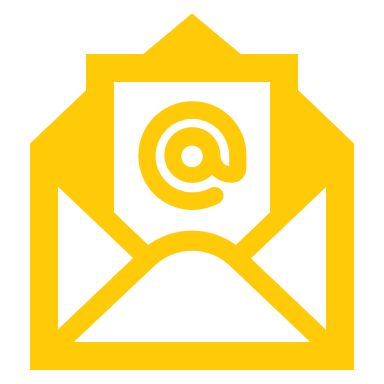 Monthly
Distributed to each contact email listed in Handshake
Future Engagement